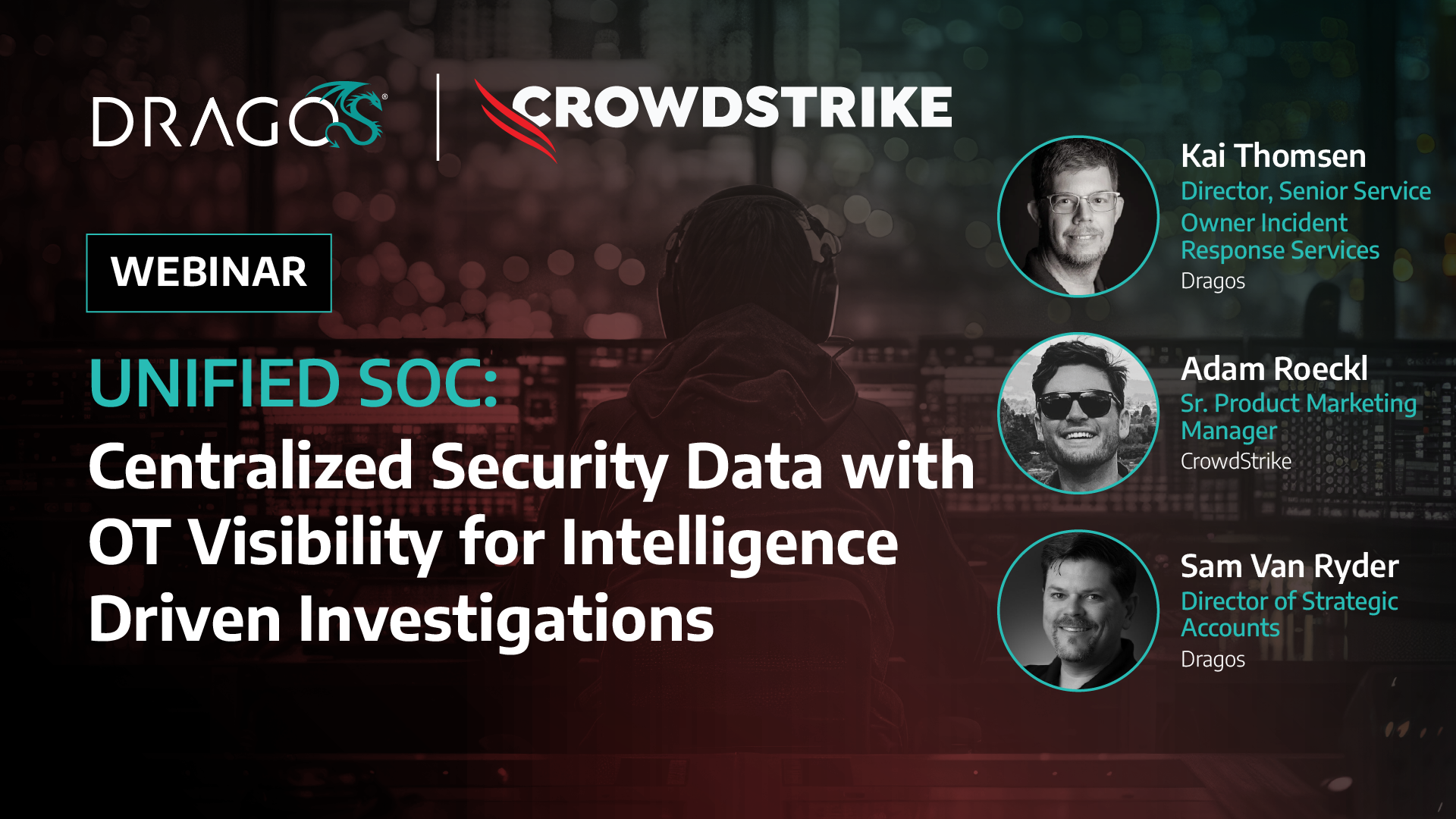 OT Threats More Frequent& Sophisticated
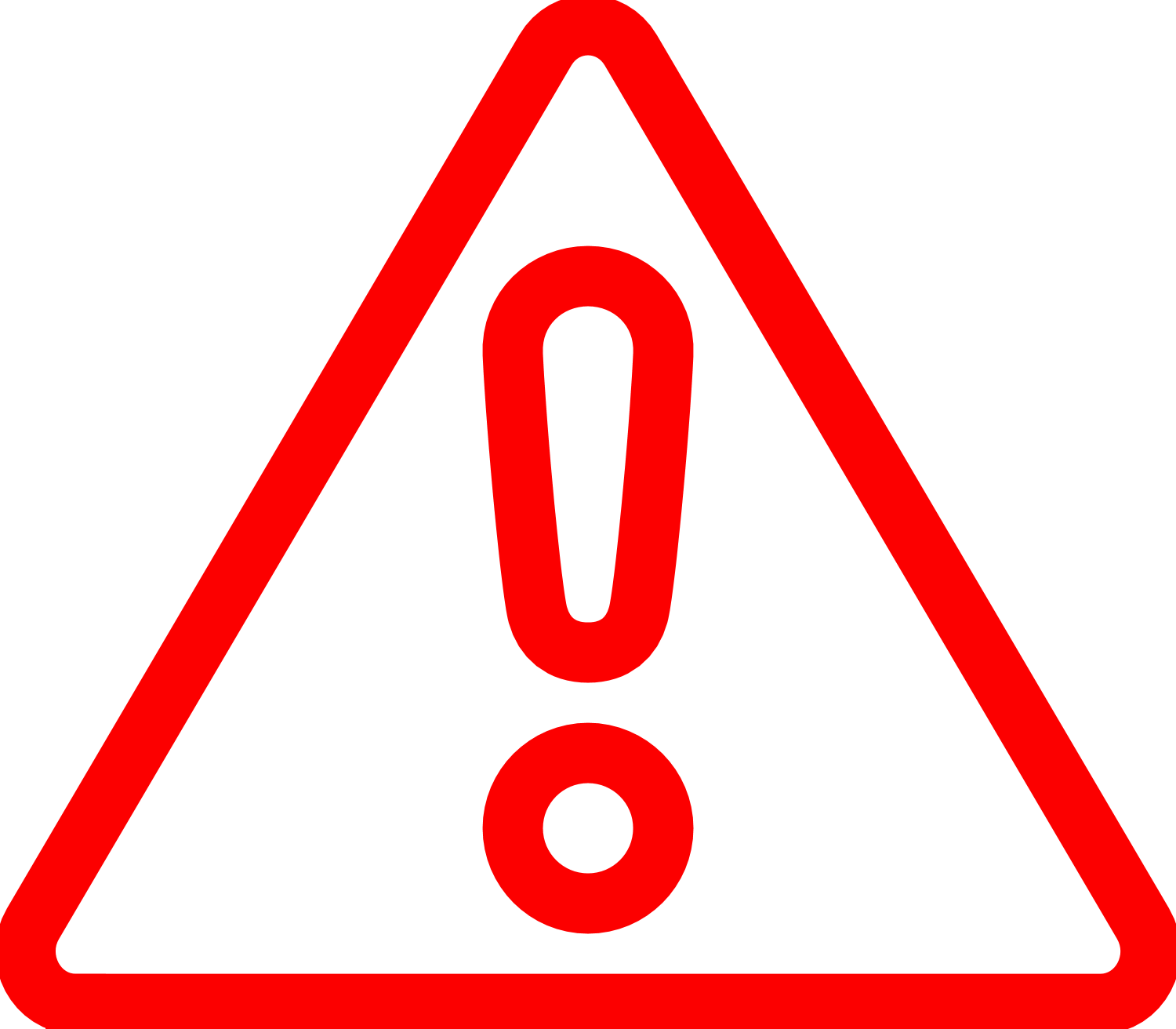 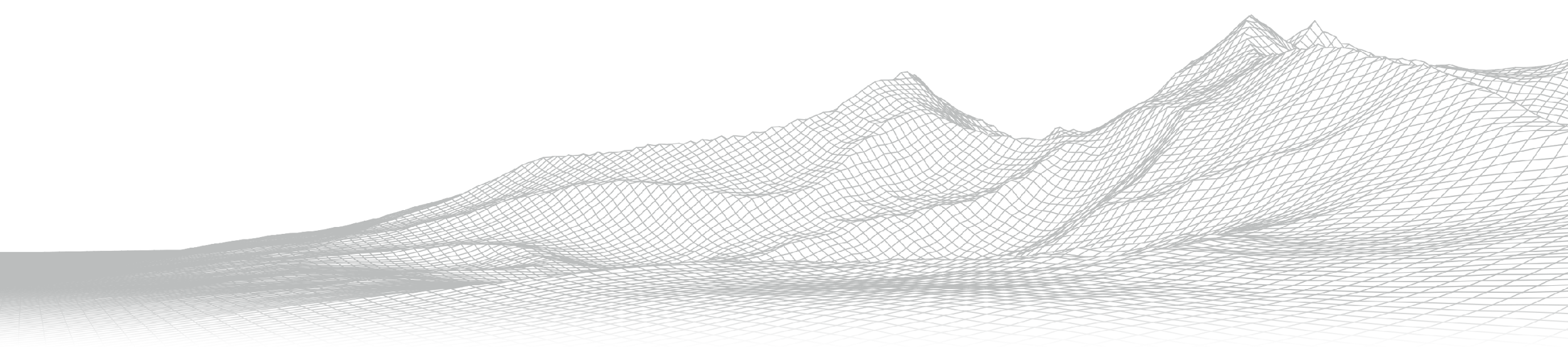 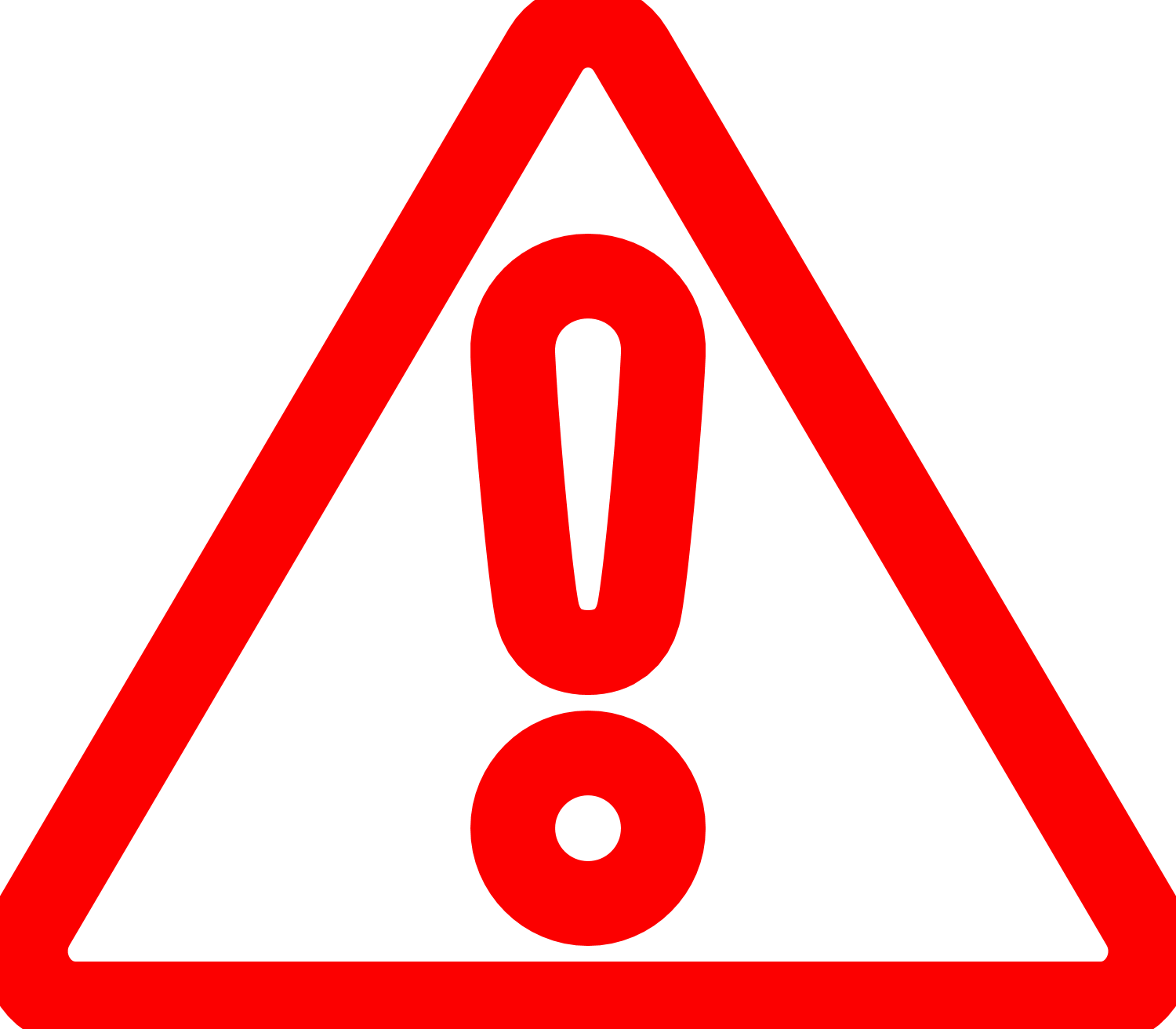 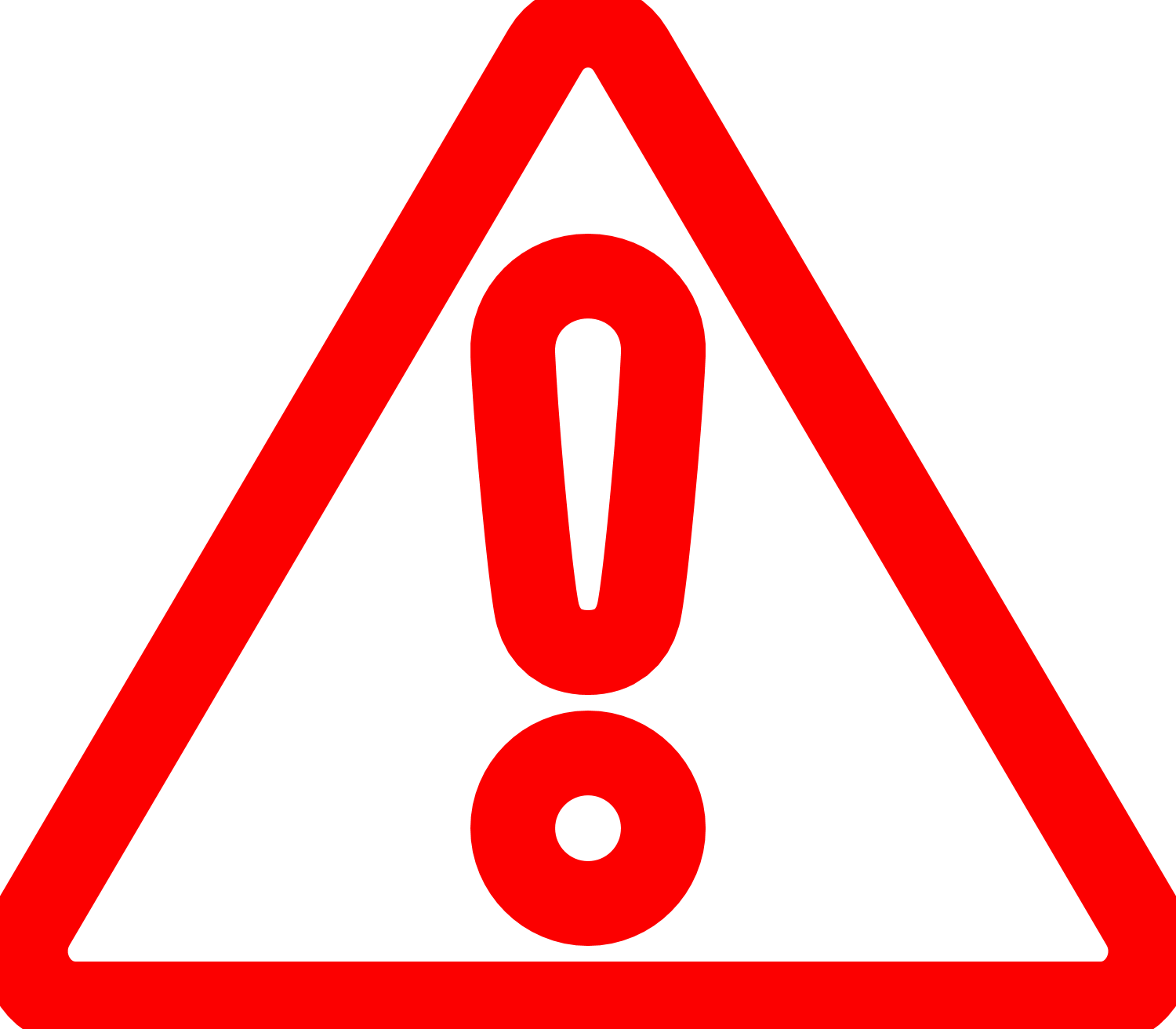 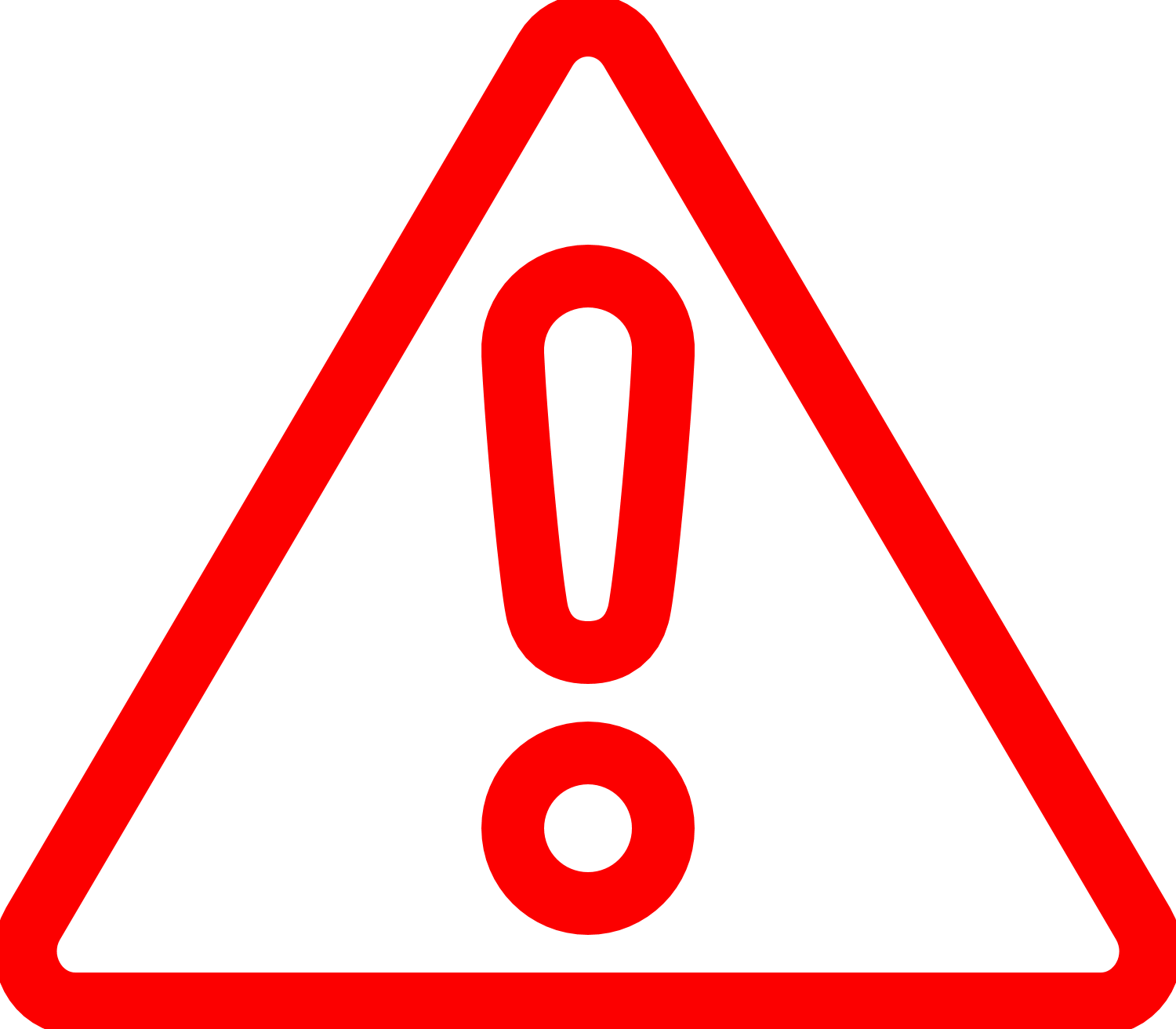 2021TO2023
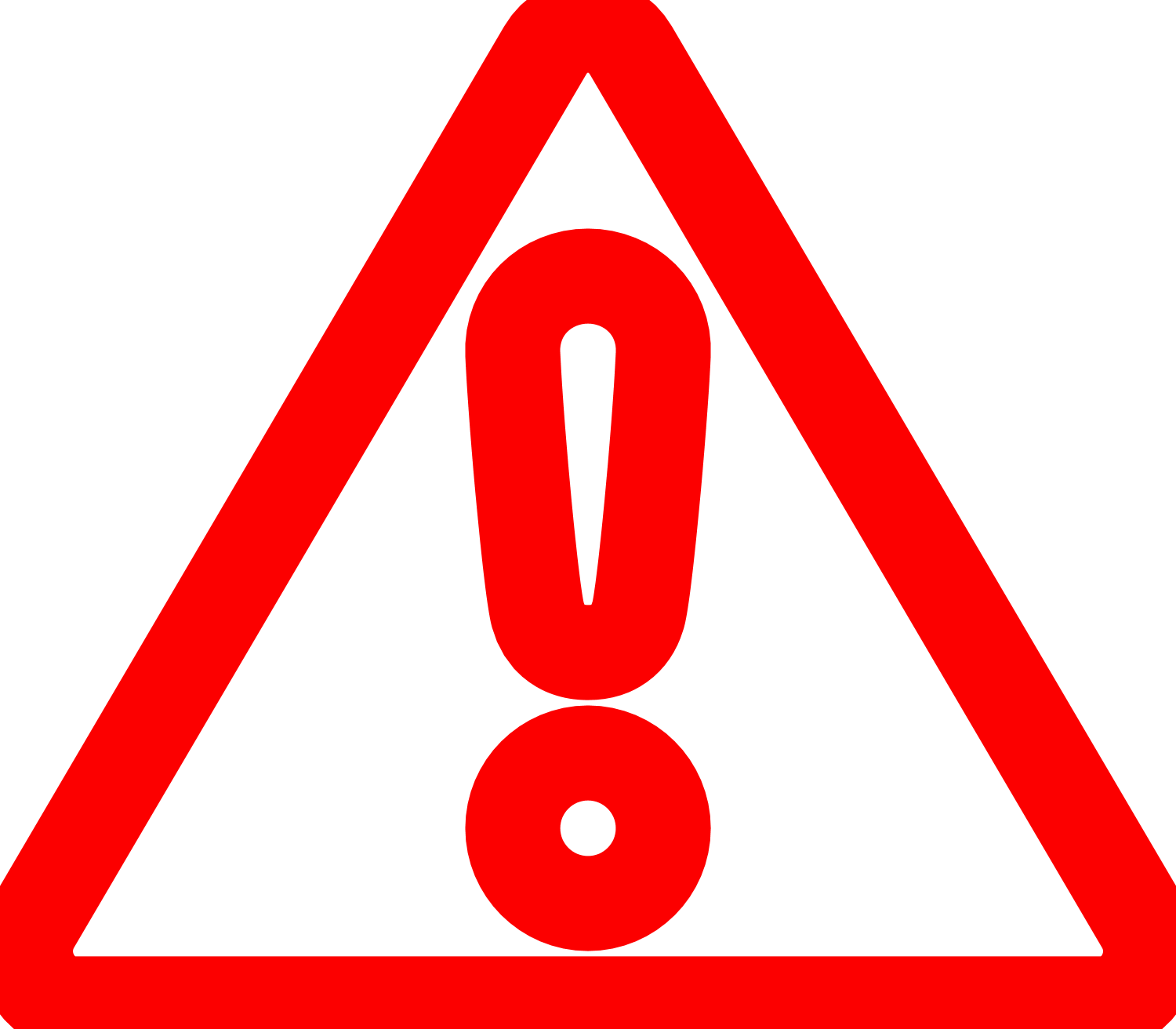 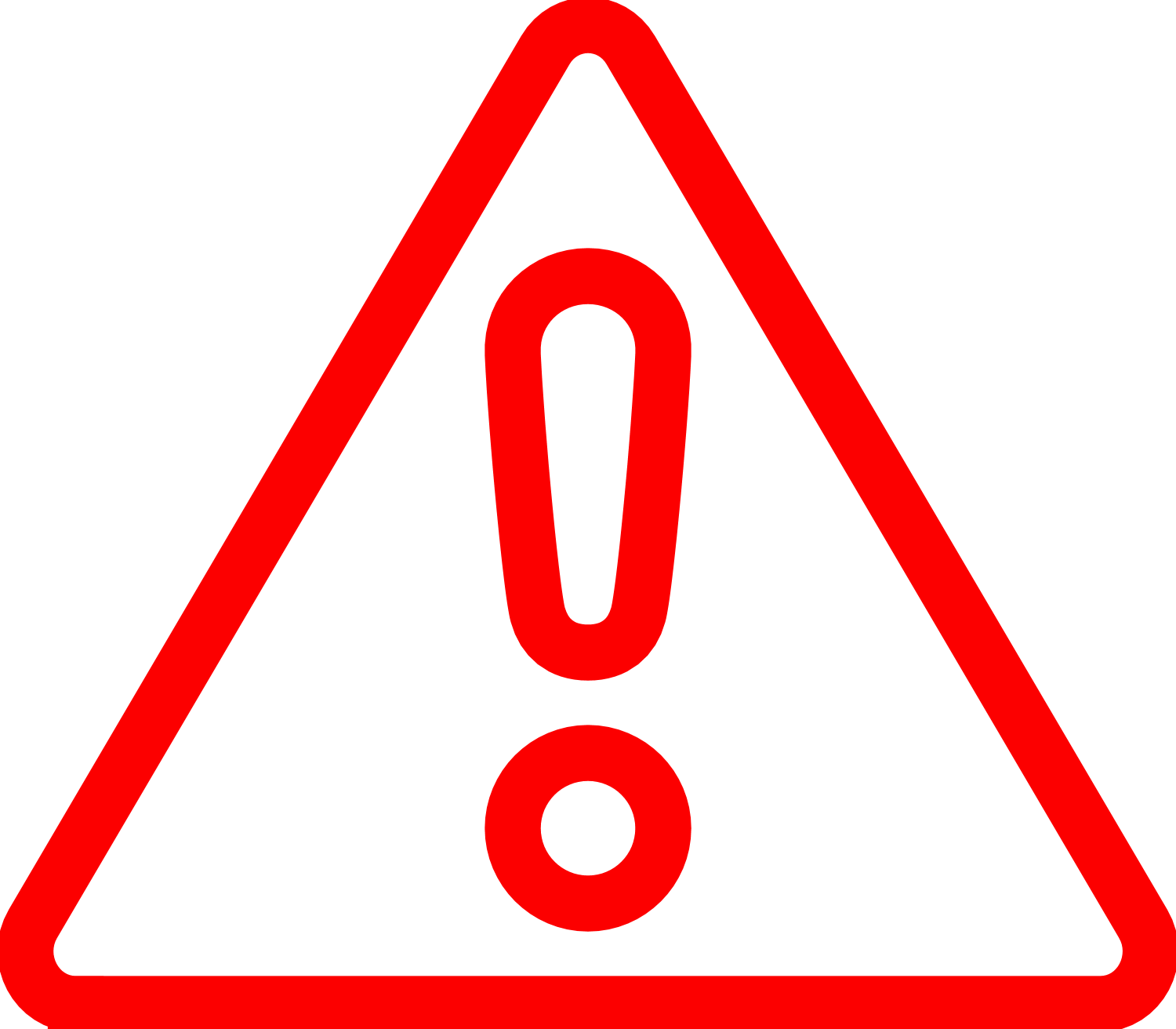 2015TO2020
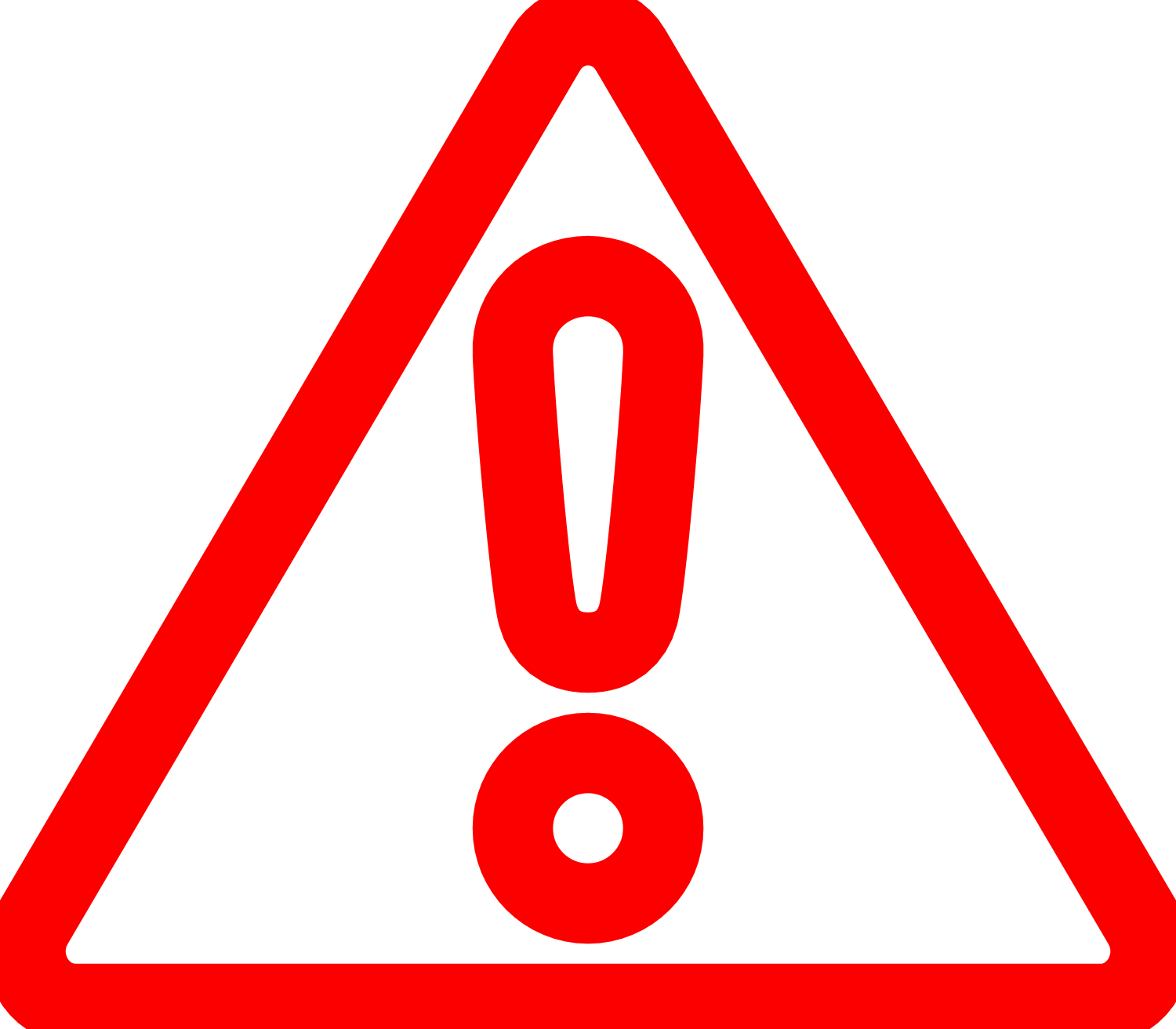 2009TO2014
THREAT LANDSCAPE SHIFTS
21 Unique Threat Groups
ICS Malware: INDUSTROYER2, PIPEDREAM
Ukraine: electric substation attacks (2021/2022)
Oldsmar, FL: Water Treatment attack
Hacktivist Attacks: disruption of water utilities in U.S., Europe (2023)
Ransomware attacks: Colonial Pipeline, JBS Foods, Norsk Hydro, Kojima, Foxconn, Dole, Yanfeng Automotive, Boeing
1998TO2008
ADVERSARIES DISRUPT ICS
ICS Malware: BlackEnergy2, CRASHOVERRIDE, TRISIS
Campaigns: Dragonfly 2.0
Ukraine: disruption of electric power operations (2015), major electric grid disruption (2016)
Saudi Arabia: first attack targeting human life (2017)
CAMPAIGNS TARGET ICS
ICS Malware: Stuxnet, Havex 
Campaigns: Sandworm, Dragonfly
Ukraine: Germany: 1st attack cause physical destruction on civilian infrastructure (steel)
LACK OF COLLECTION
Campaigns: APT1
ICS Malware: None
Ransomware Attacks Increased by 50%
2023 Had 905 Ransomware Attacks Against Industrial Organizations
RANSOMWARE BY ICS SECTOR
93
Equipment
73
Food & Beverage
638Manufacturing
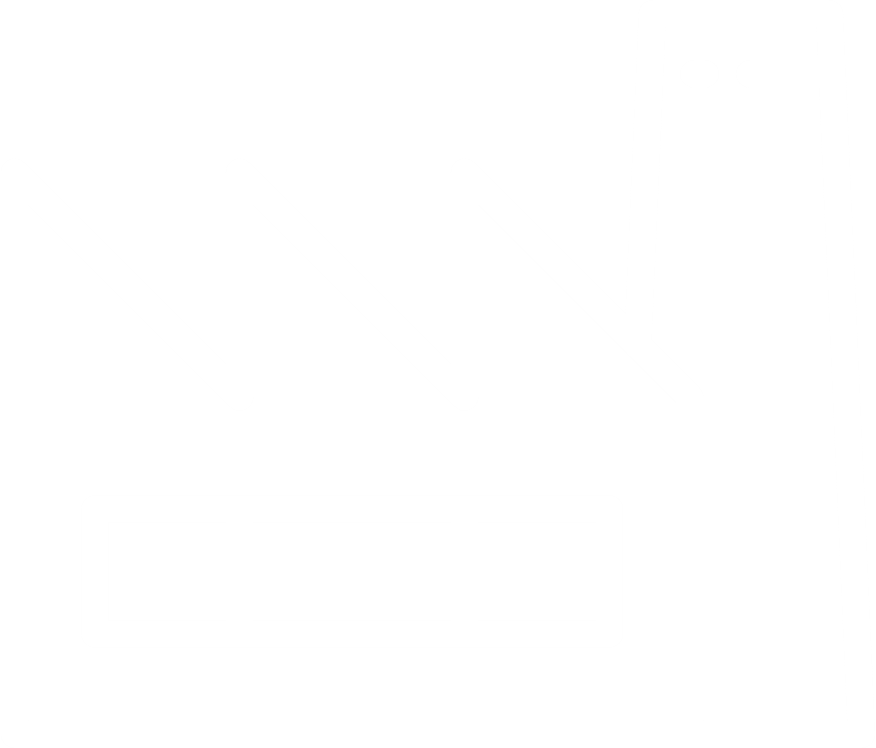 13Mining
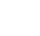 64
Consumer
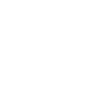 115Industrial Control Systems
10Water
54
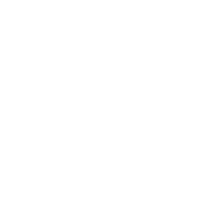 Construction
638
53
Electronics
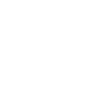 10Renewables
49
Metals
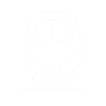 65Transportation
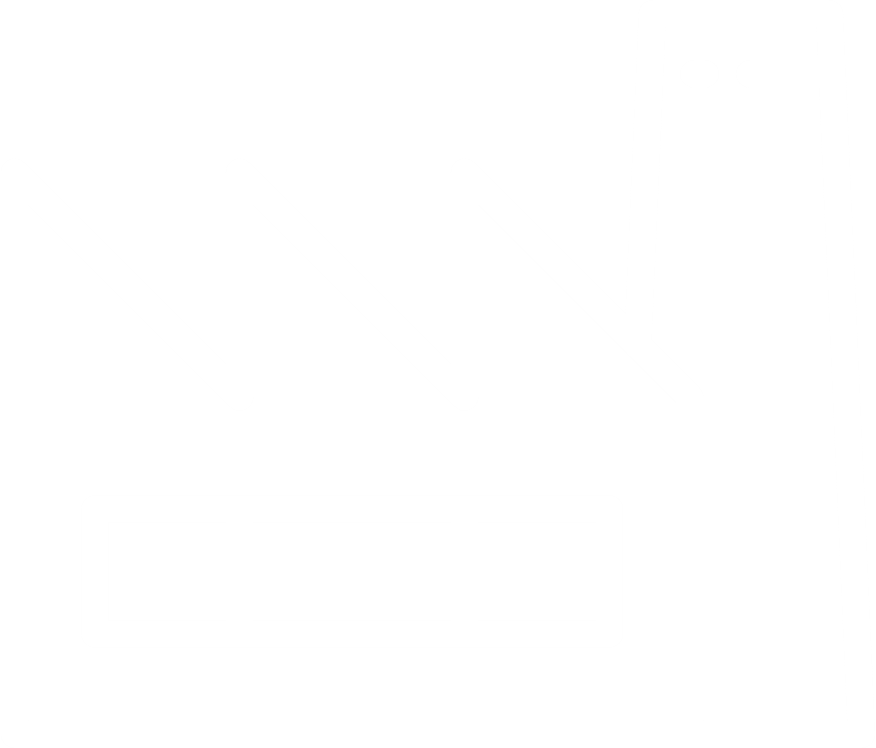 48
Automotive
2Government
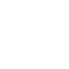 30Oil & Gas
40
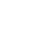 Chemical
2Defense
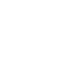 37
Pharmaceuticals
20Electric
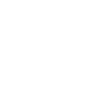 23
Packaging
21
Healthcare
20
Plastics
4
Glass, Paper *
19
Aerospace
RANSOMWARE SPREADS IN FLAT NETWORKS
28% of customer engagements had findings of segmentationissues or improperly configured firewalls
3
Agriculture, Defense *
14
Textile
1
* each
Recycling, Stone *
6
Maritime
5
Semiconductor
[Speaker Notes: And we see the growth in these kind of attacks year over year, driven by money and malice. There were 905 ransomware attacks in 2023, that’s an increase of 50% over 2022.]
SEC Cybersecurity Risk Management Rules
Requires public companies to disclose cybersecurity incidents withing 4 days
Board and leadership oversight is required to assess materiality of an incident
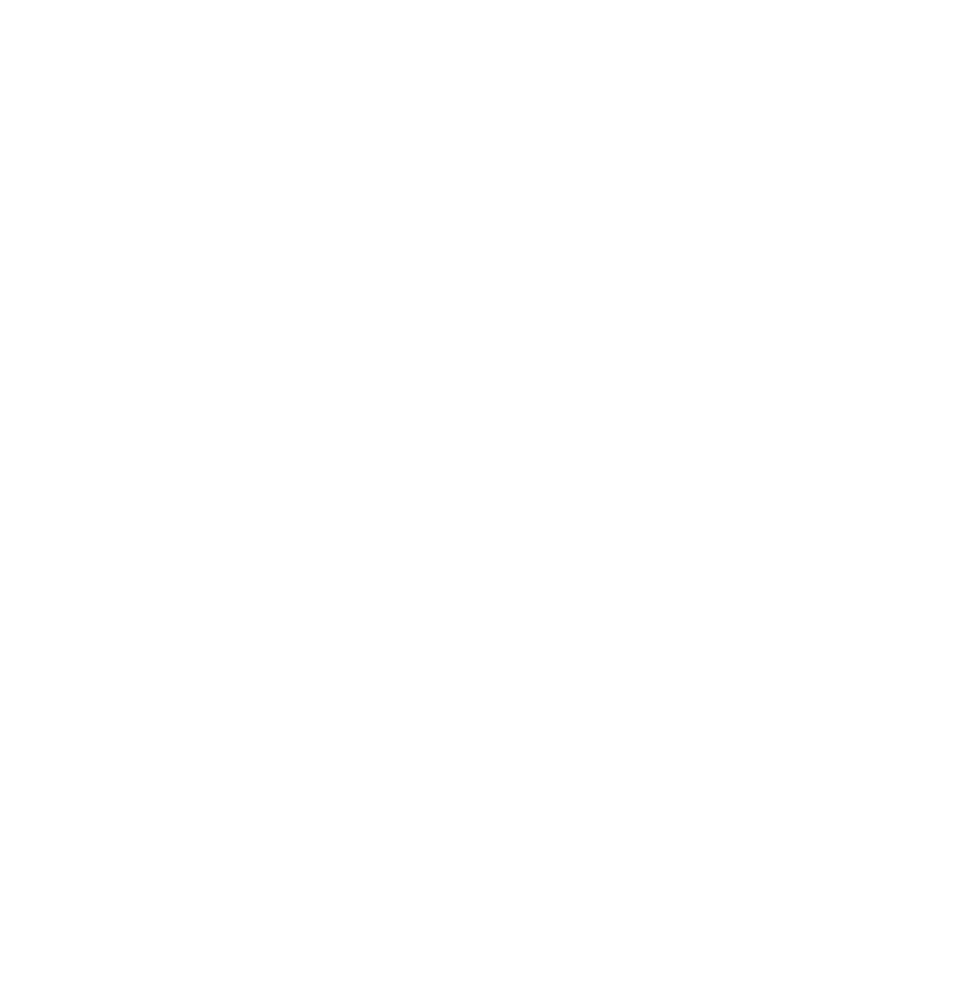 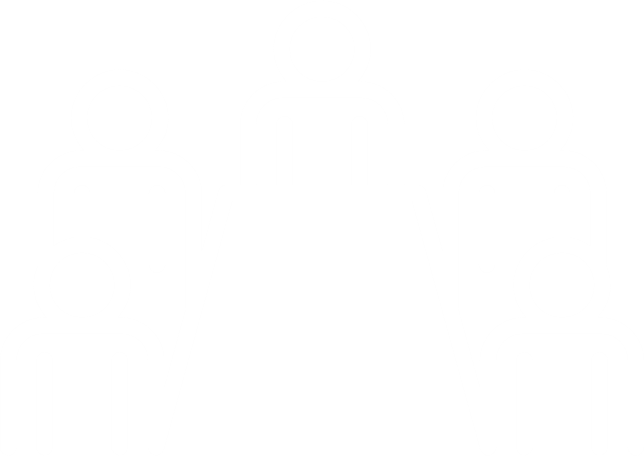 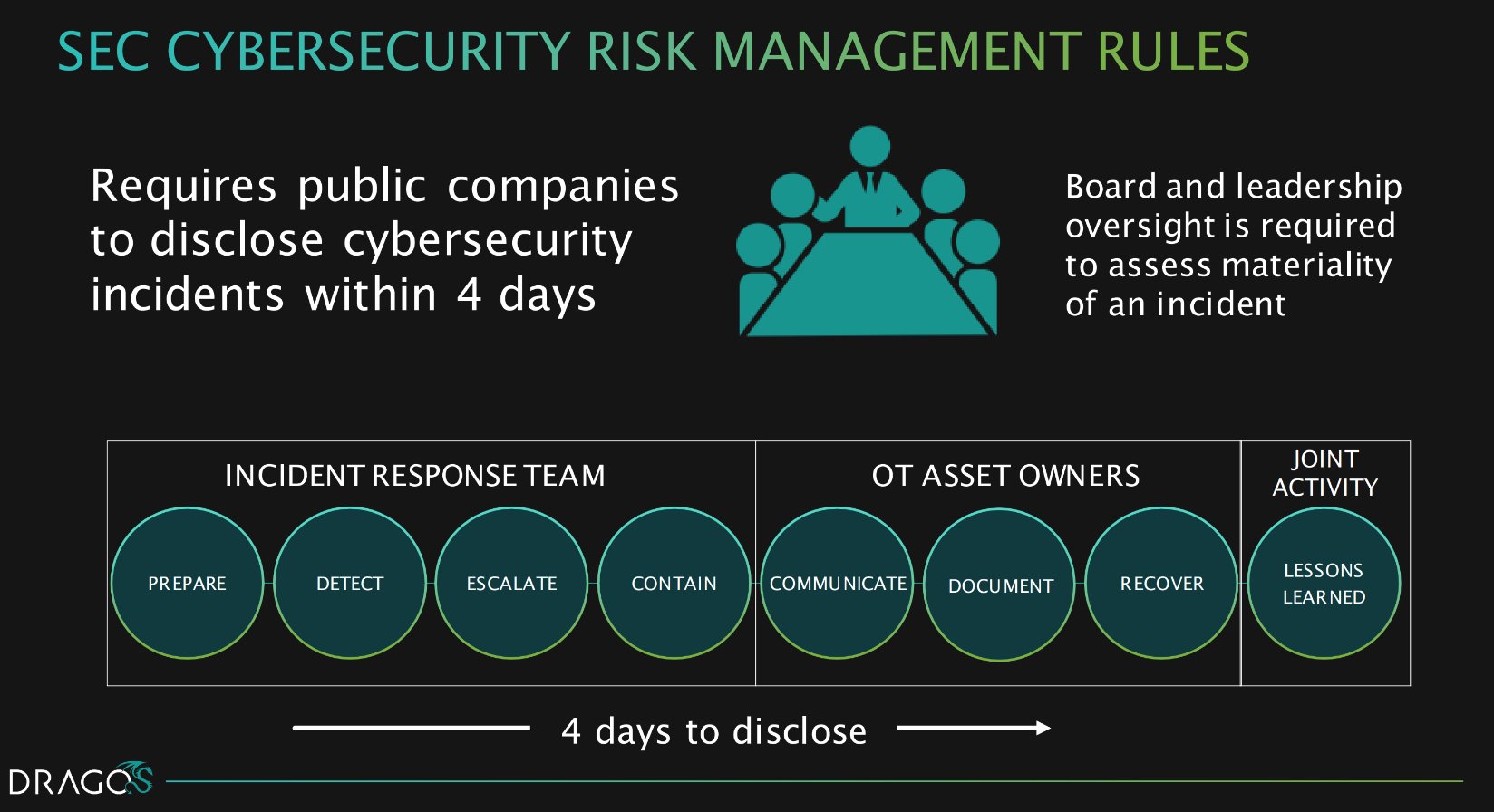 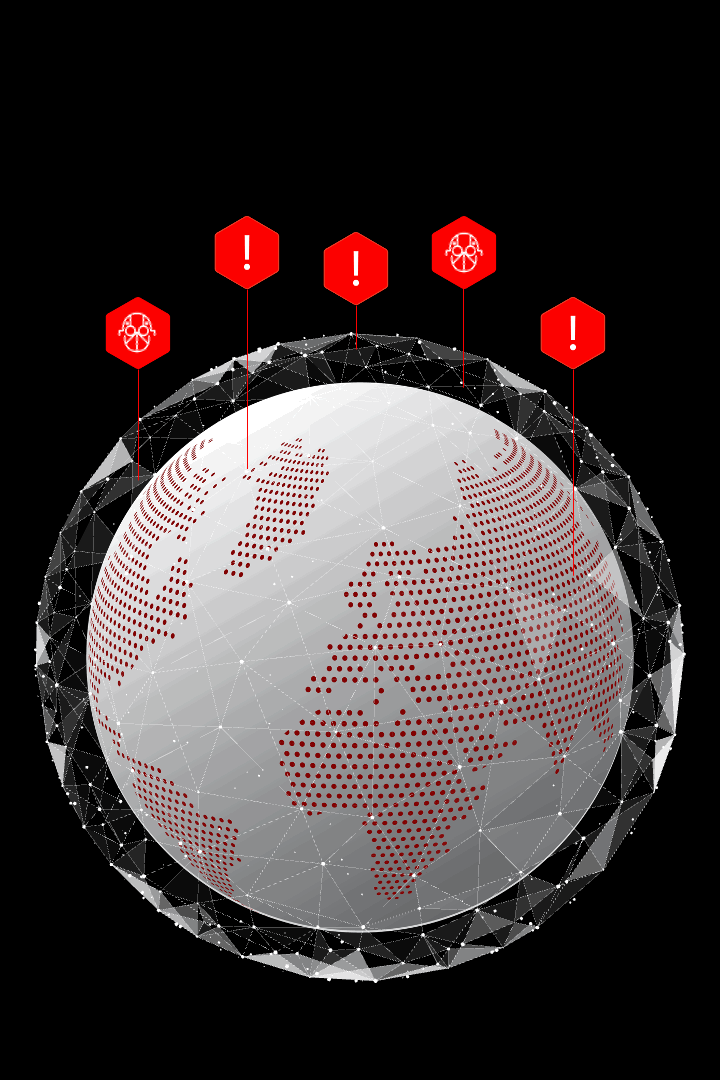 Unifying IT & OT
A New Era In Cyber Defense
Today’s Reality
Increase in OT and IT networks being interconnected
Networks must work in harmony to keep operations running
Increase in interconnection opens up opportunity for advanced threats
The Risks
Lack of unity creates blinds spots for adversaries to exploit
Operational shutdowns = catastrophic financial losses
Failure to unify risks the consequences ofnoncompliance in regulatory requirements
Looking to the Future
Endless scalability is matched with seamlessincrease in security, no matter how fast networks grow
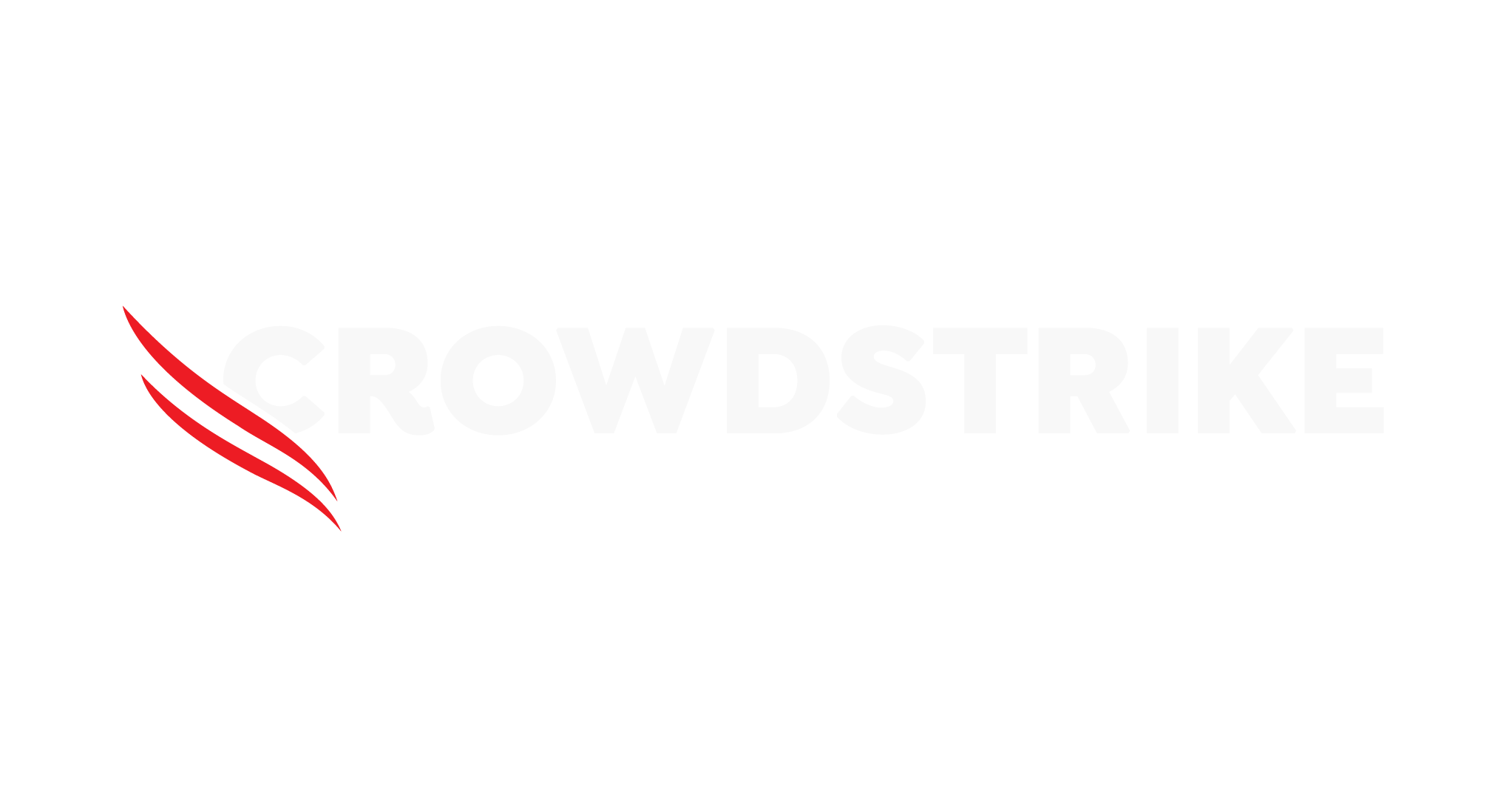 5
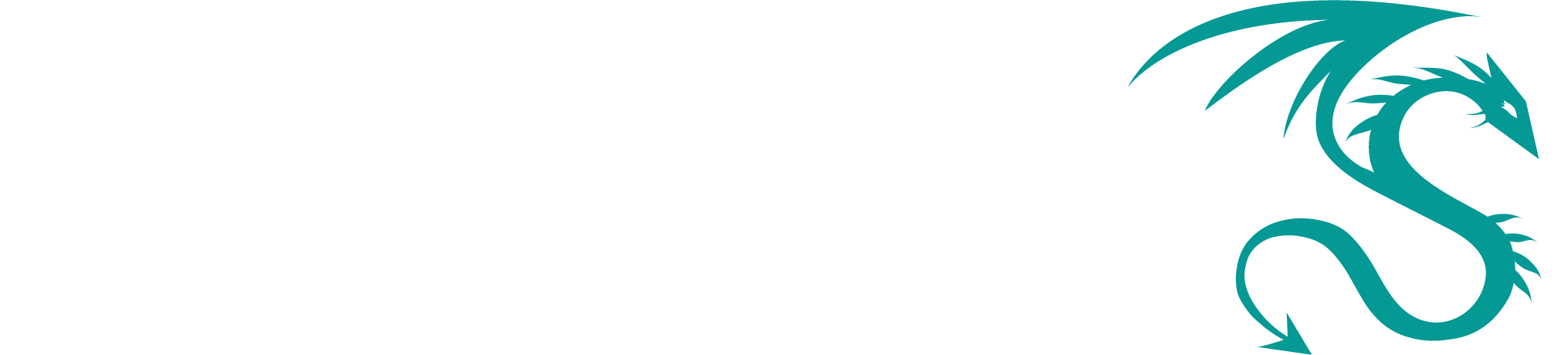 [Speaker Notes: And we see the growth in these kind of attacks year over year, driven by money and malice. There were 905 ransomware attacks in 2023, that’s an increase of 50% over 2022.]
ICS/OT Cyber Security Journey
BASELINEASSESS, PLAN, & ORGANIZE
OPERATIONALIZEDRAGOS PLATFORM OT RISK CONTROLS
OPTIMIZEMATURE OT RISKREDUCTION PROGRAM
3-12 Months
12-24 Months (+ongoing)
1-3 Months
Establish Baseline (leverage Dragos Platform)
Conduct Architecture Assessment
Create an Incident Response Plan
Organize your assets inventory & collection management framework
Operate Dragos Platform 
Monitor OT assets & networktraffic in Crown Jewel sites
Identify & manage key OT vulnerabilities
Detect & respond to OT incidents
Expand & Mature 
Expand deployment to medium & low impact OT sites
Integrate OT incidents & intelligence with IT SOC
Validate defensive controls
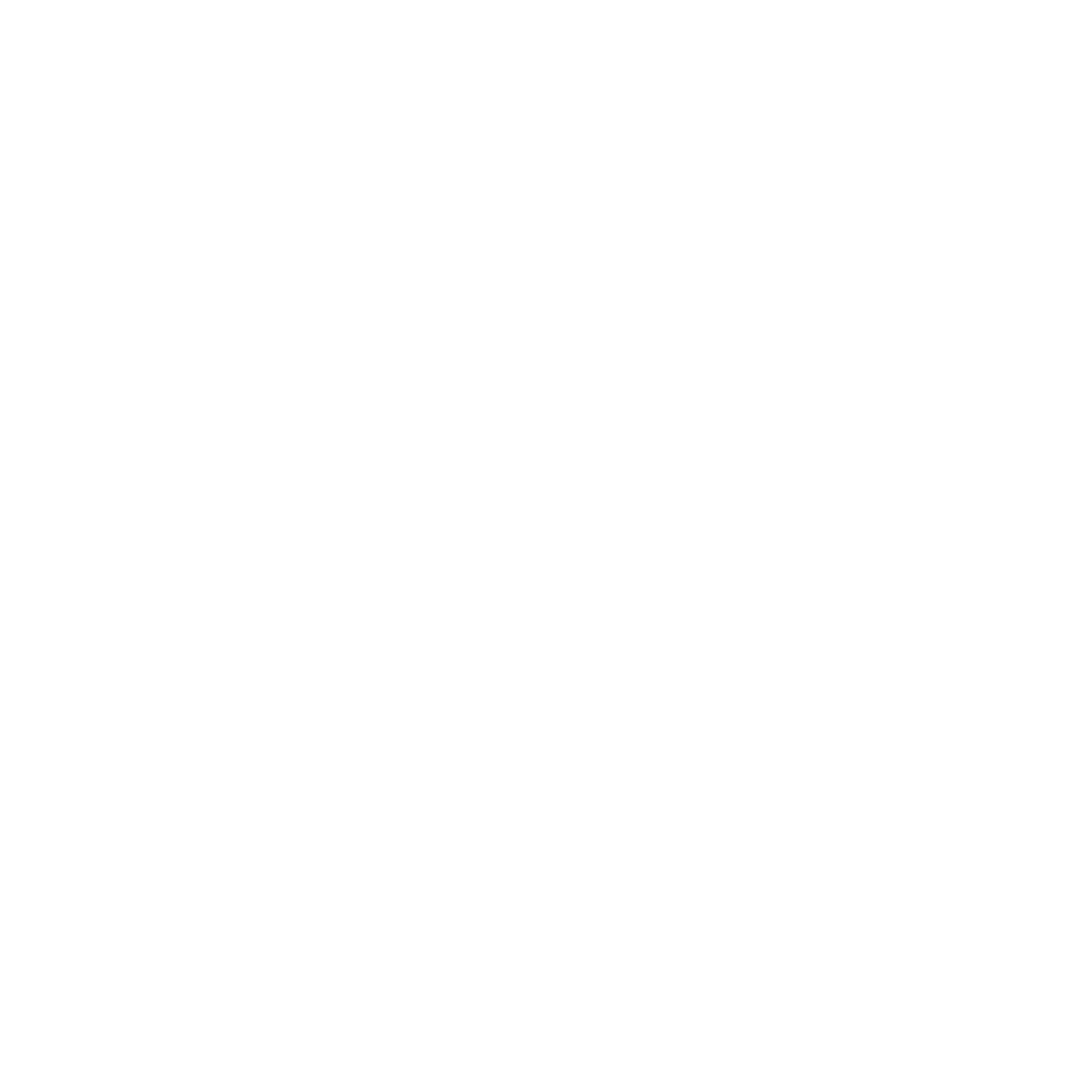 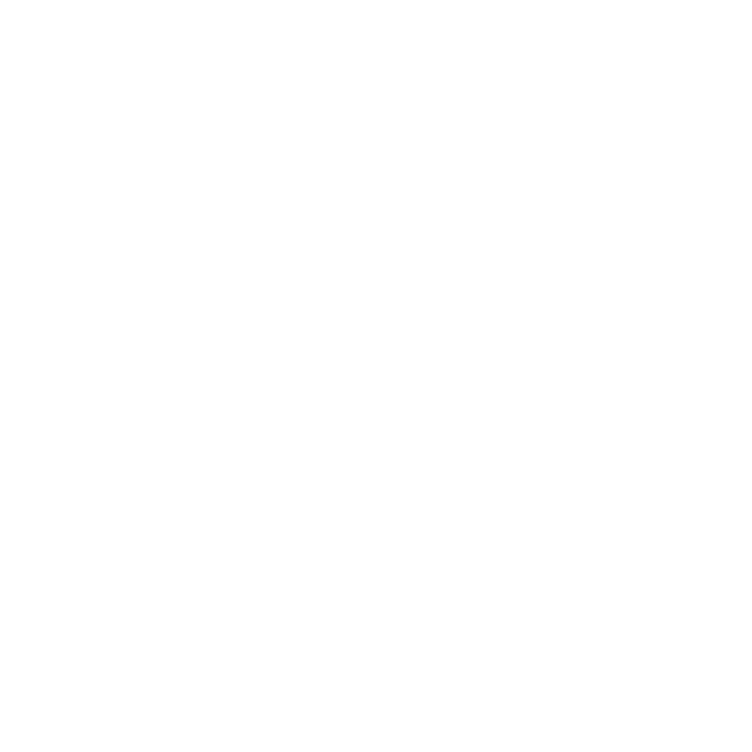 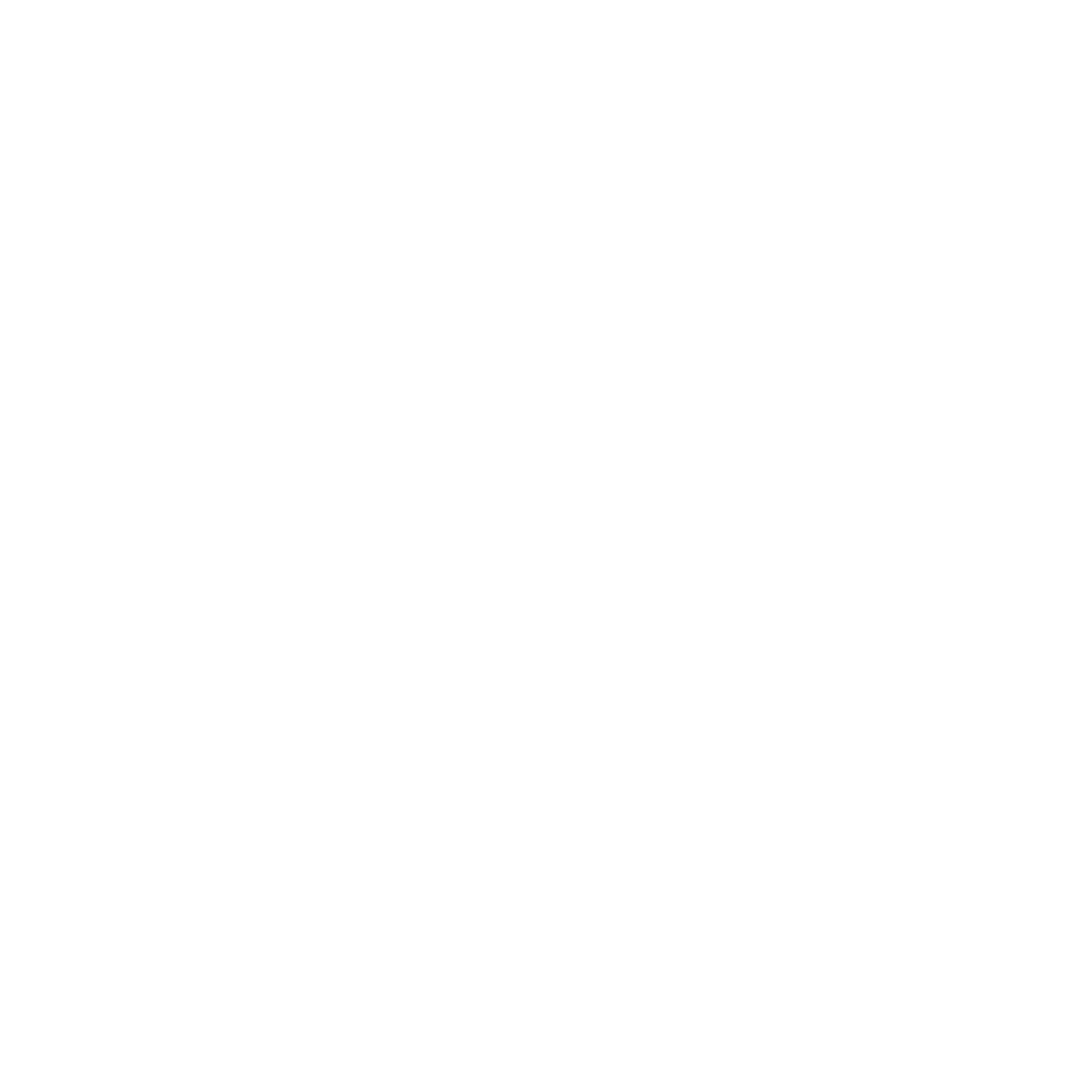 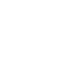 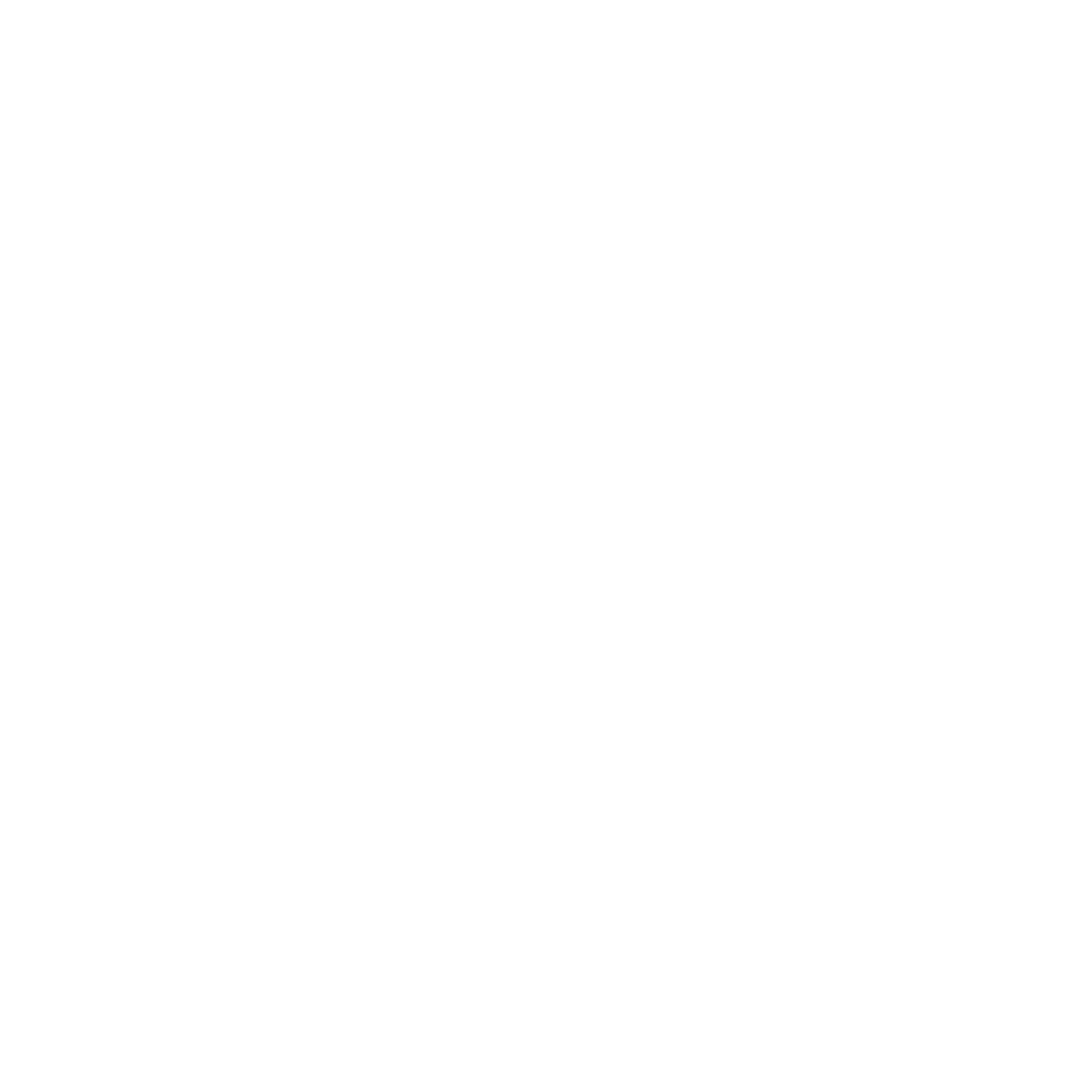 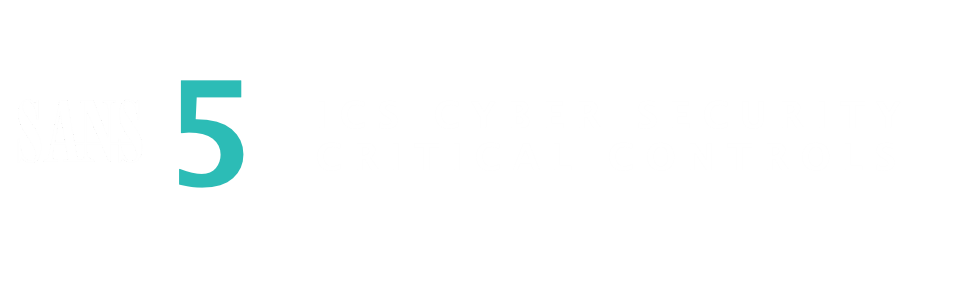 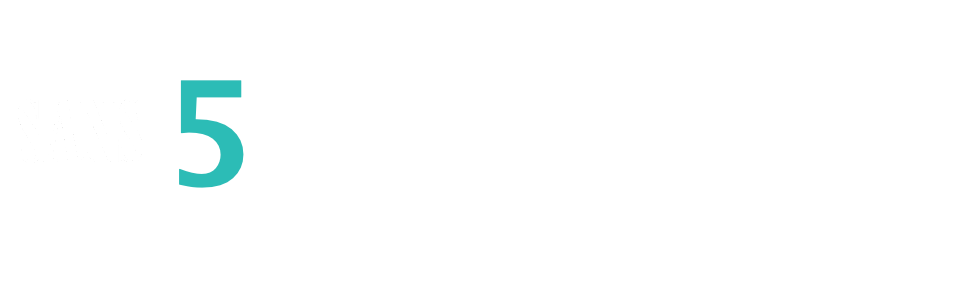 ICS Network Visibility & Monitoring
Risk-Based Vulnerability Management
Defensible Architecture
Secure Remote Access
ICS Incident Response Plan
1
2
3
4
5
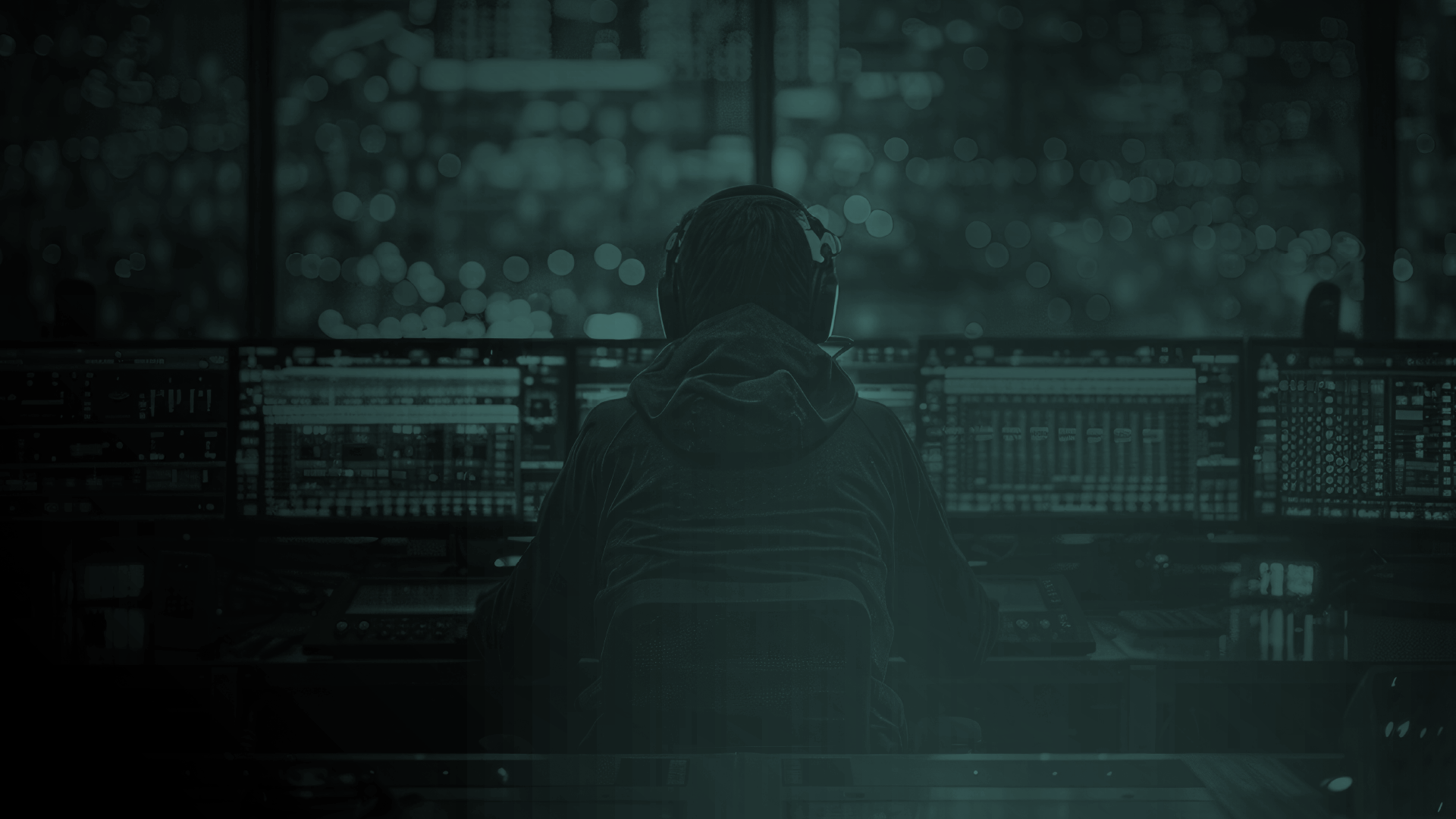 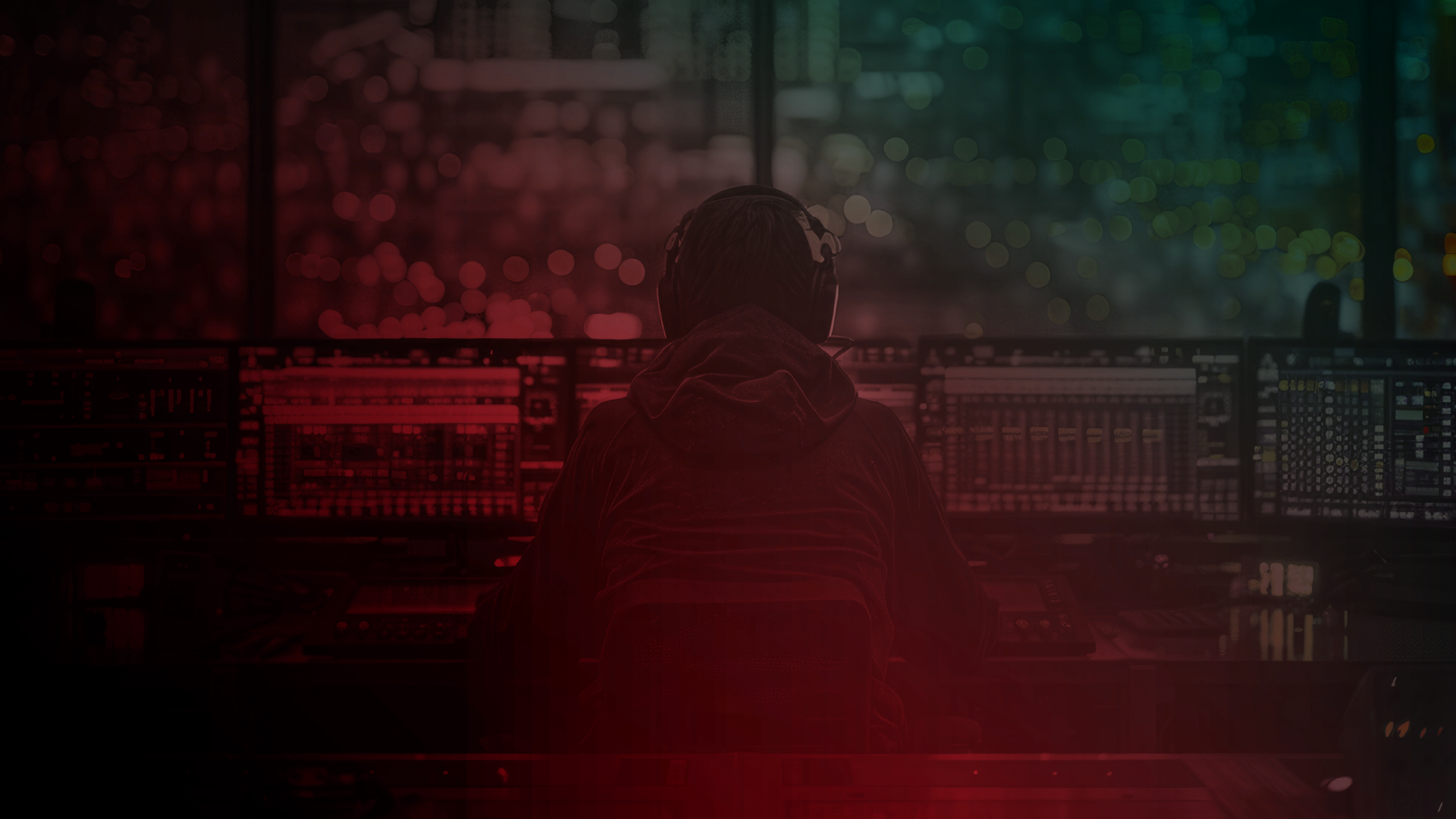 Cyber ThreatIntelligence
IT/OT Unified SOC
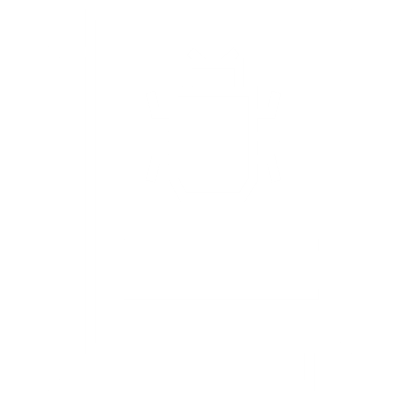 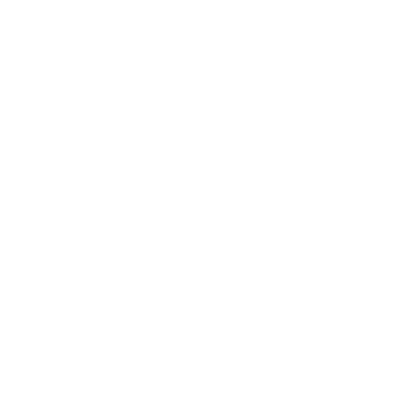 Endpoint Protection
XIoT Detections Across 1st & 3rd-Party Domains
Asset Relationship &Risk Prioritization
Detect Changes Made to XIoT Apps & Project Files
ICS-aware asset andthreat context
XIoT-Specific Threat Detection
ICS Vendor Testing& Validation
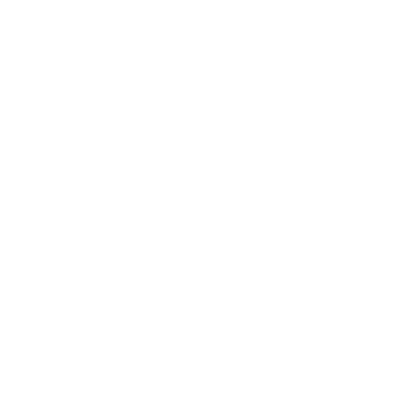 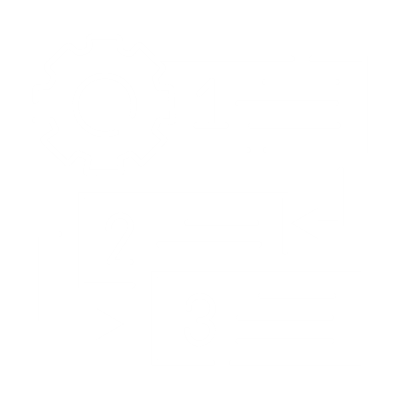 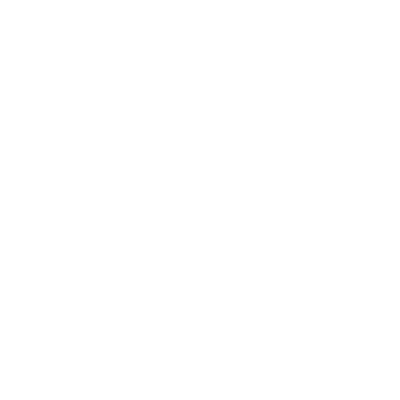 Dragos Worldview OTCyber Threat Intelligence
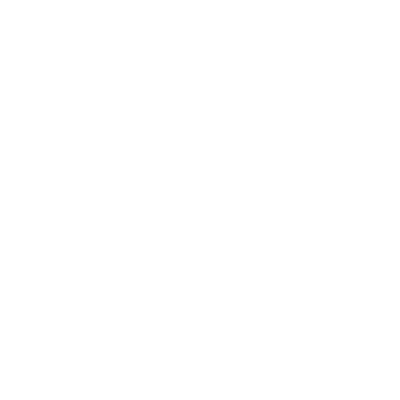 Prioritized Threat & 
Vuln Notifications
Incident workflow 
and orchestration
CrowdStrike 
Falcon® Next-Gen SIEM
Cyber Threat Intelligence
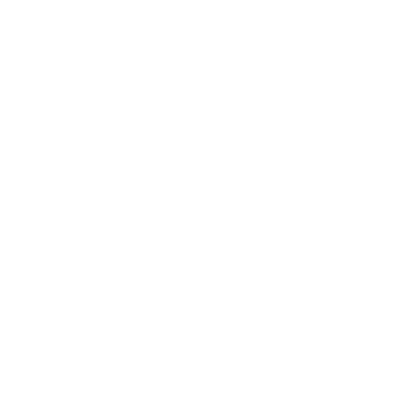 Contextualized IOCs for OT
Lab-Tested Vulns
OT Adversaries, TTPs, Threat Scenarios
Pivot & Drill Down
Enable a coordinated response
OT Watch ProactiveThreat Hunting
Threat Detection
Incident Response
Proactive Defense
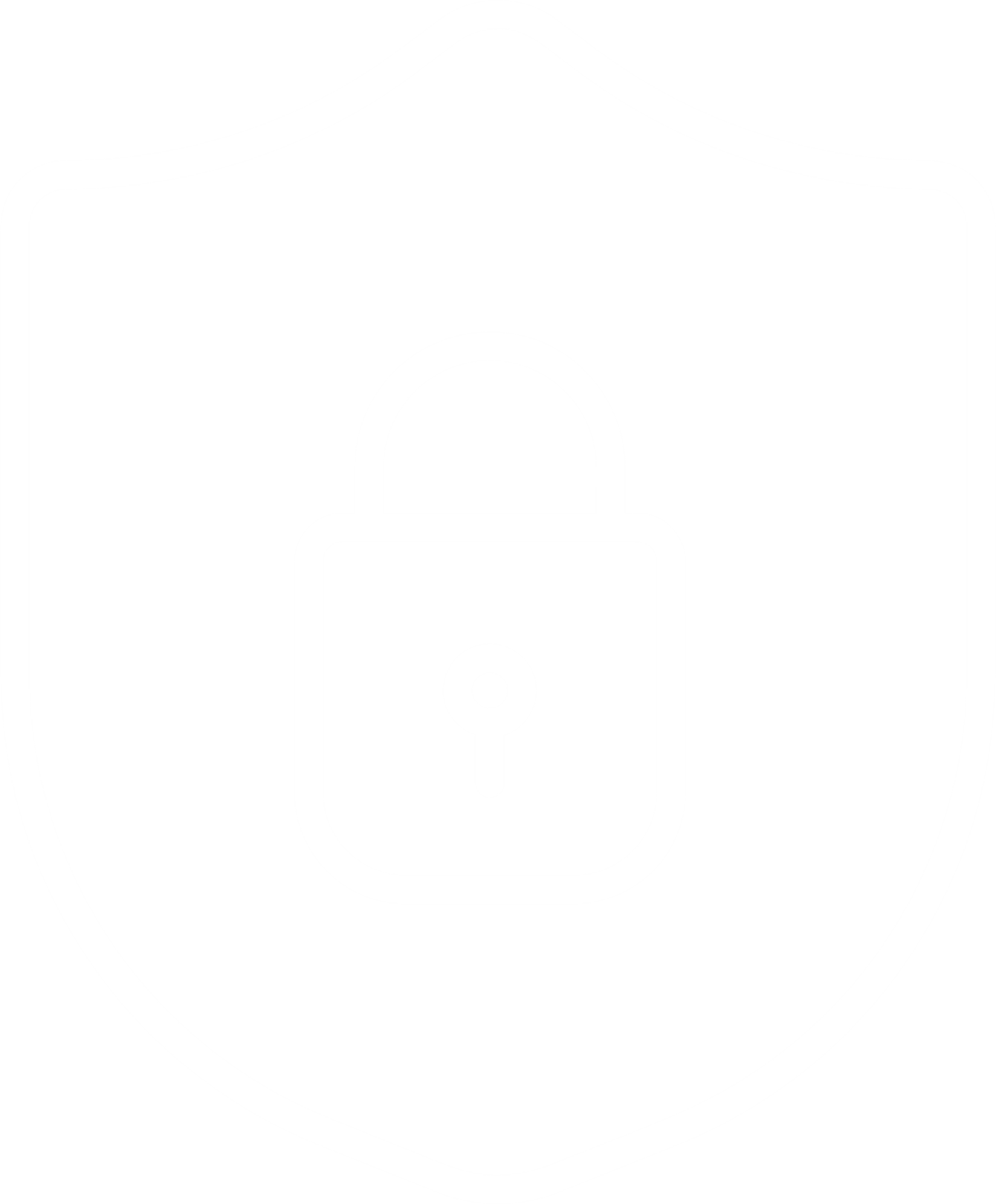 UnifiedSecurity Across IT, XIoT & OT
CrowdStrike Falcon® 
Insight for IoT
DRAGOS OT MONITORING  PLATFORM
OT, IOT, IIOT Asset ID, Profile, & Inventory
Active Threat Detection
Real-Time Threat Intel
Intelligence-Driven Threat Detection
ICS Network
Visibility and 
Security Monitoring
Risk-based Vulnerability Management
Rapid Threat Response
Endpoint security
AI-Powered Detection
Response Playbooks
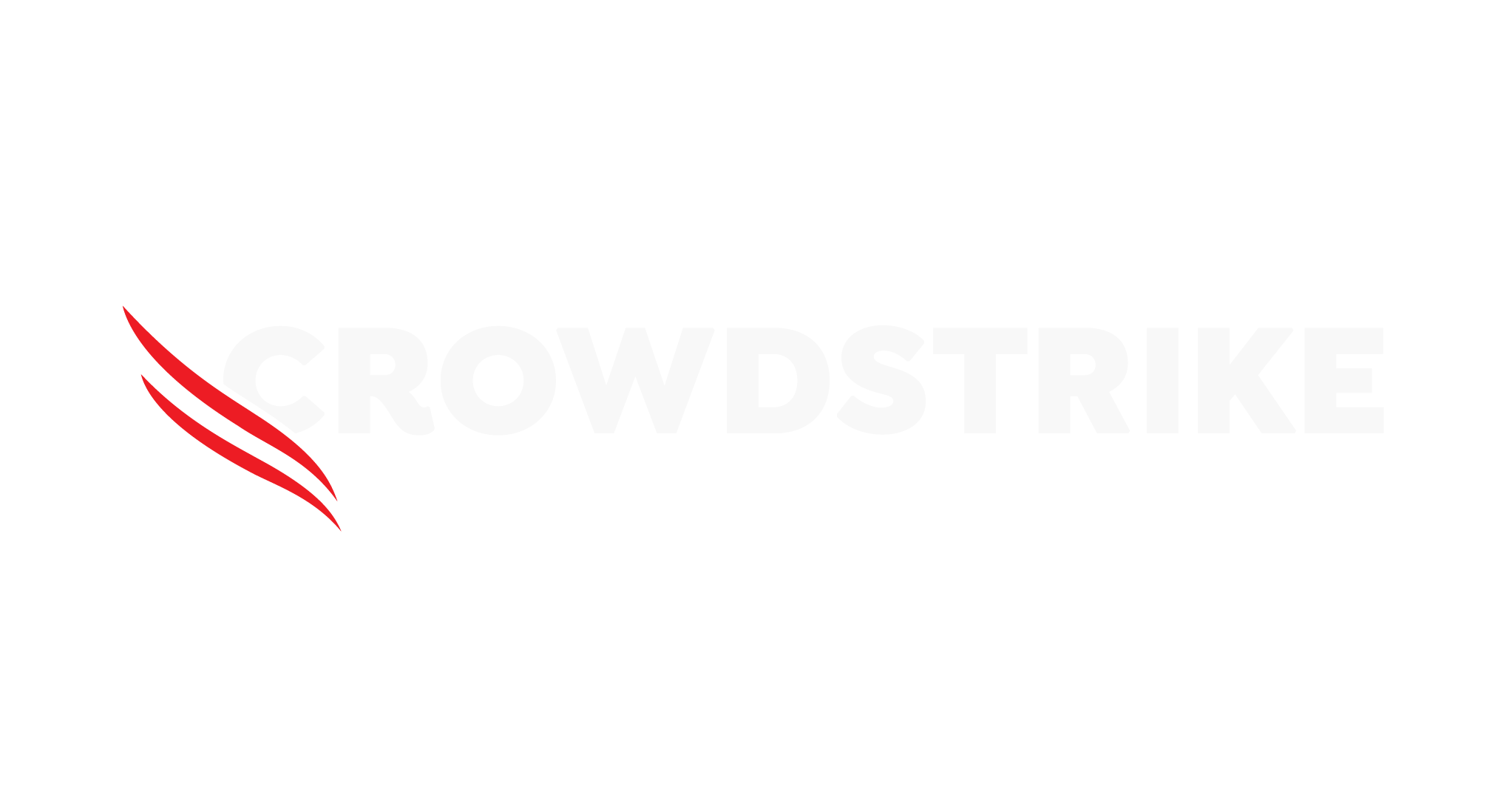 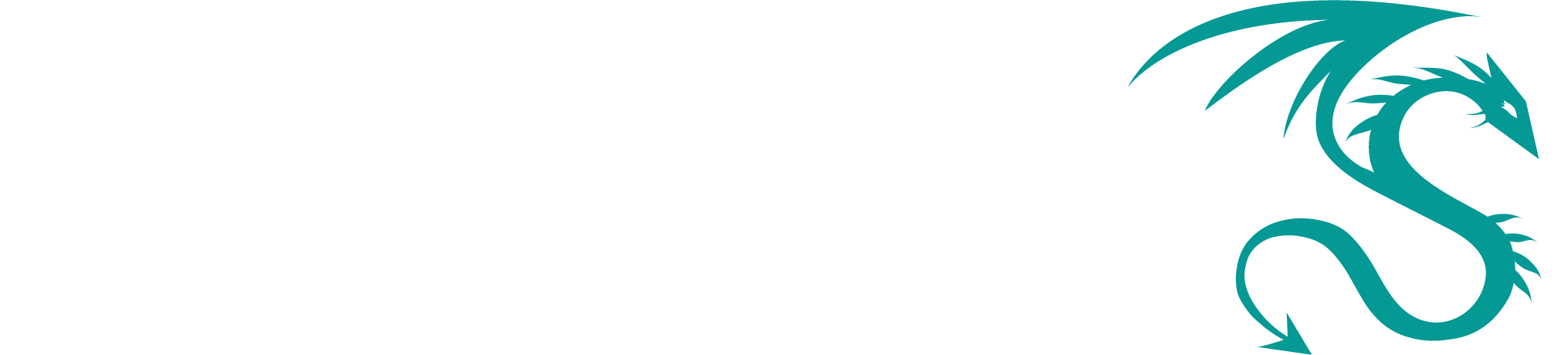 [Speaker Notes: Cyber Threat Intelligence
Anticipate & prioritize OT threats
Contextualize security alerts
Enhance incident response
Dragos WorldView
Contextualized IOCs for OT
Vulnerability mitigations
Sector OT threat landscape
OT adversary TTPs, threat scenarios]
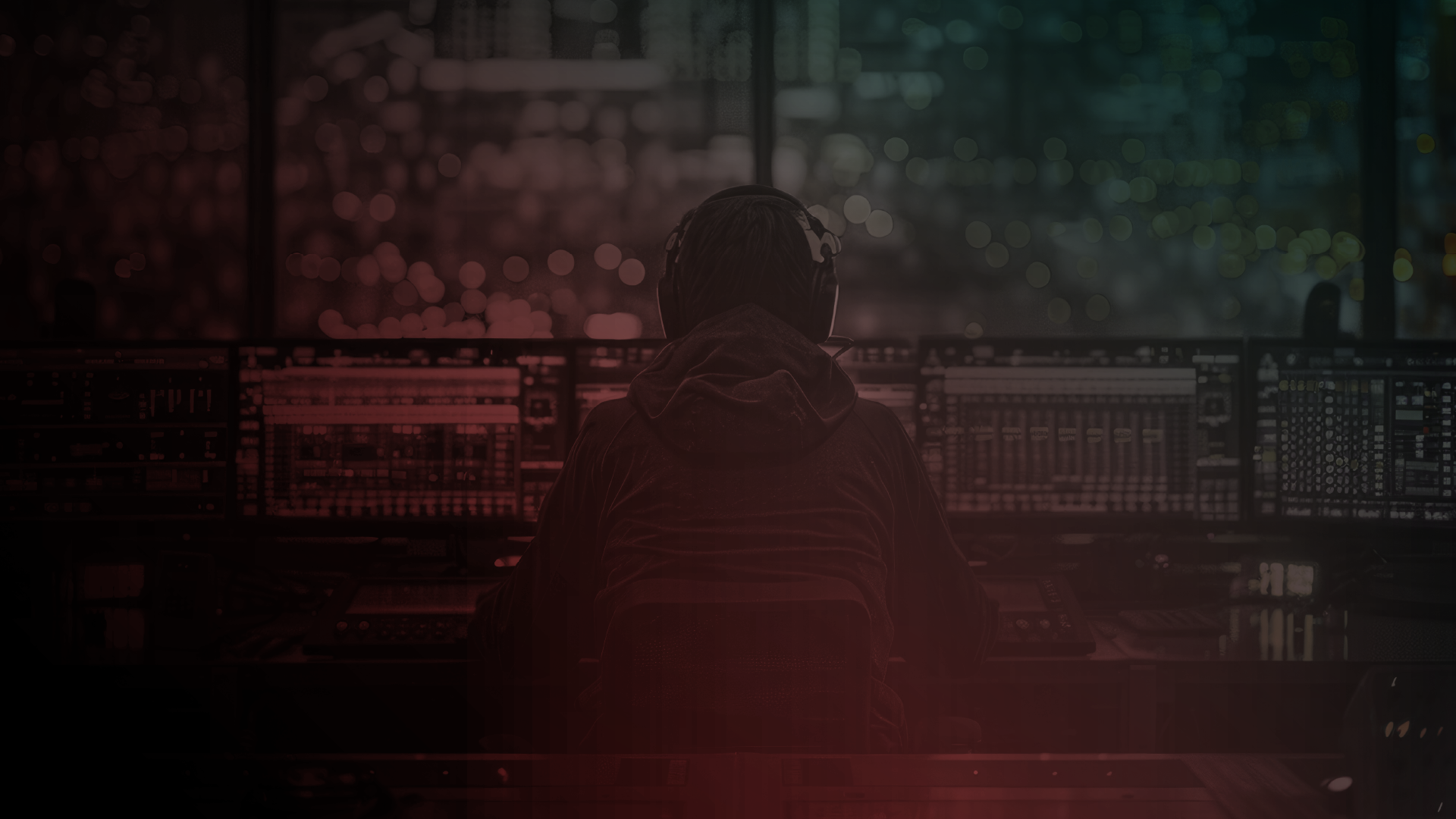 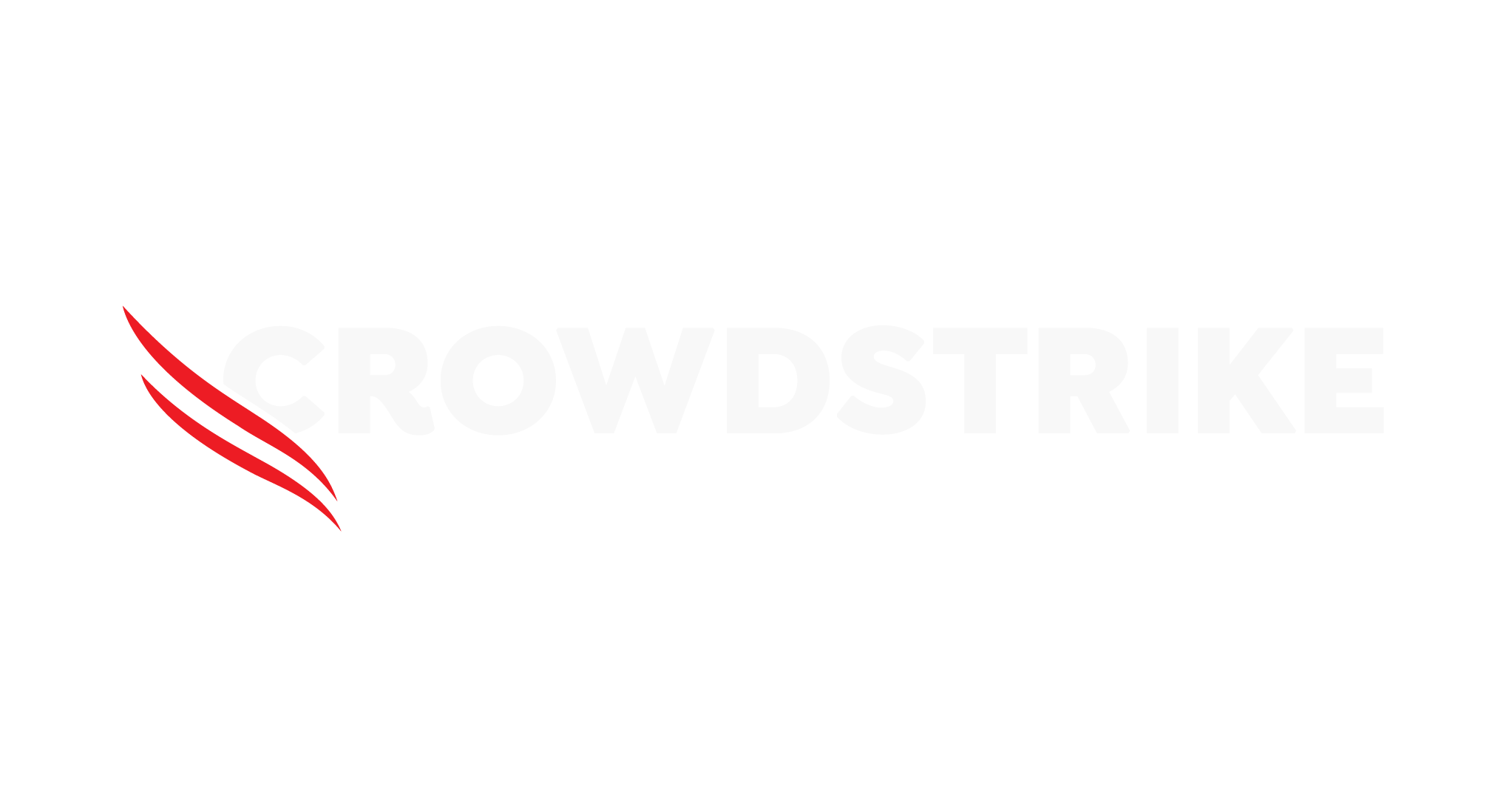 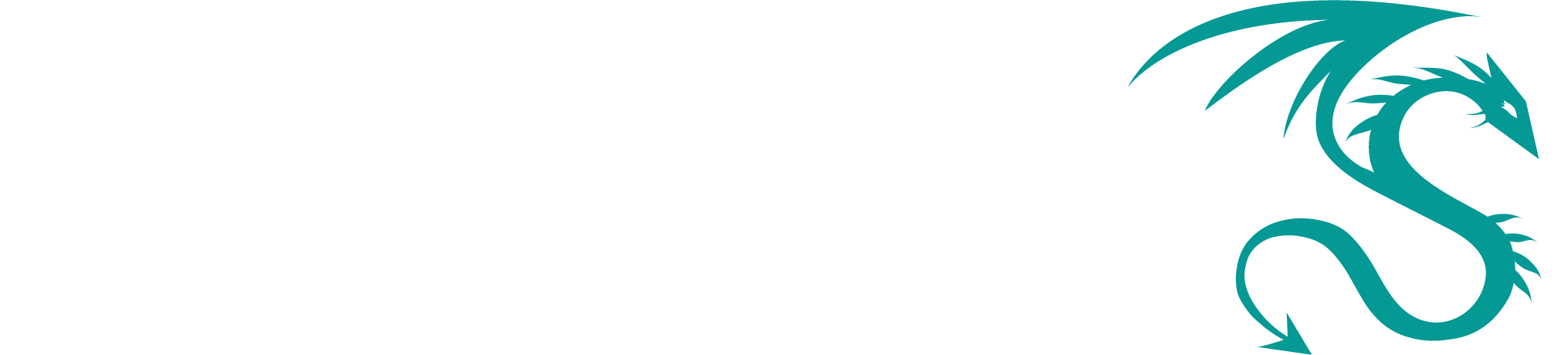 Q
&
A
CrowdStrike + Dragos Resources
Comprehensive Cybersecurity for IT and OT Networks
https://www.dragos.com/partner/crowdstrike/
CrowdStrike Marketplace
Dragos Endpoint Asset Enrichmentfor Operational Technology (OT)
https://marketplace.crowdstrike.com/partners/dragos
5 Critical Controls
Benchmarking Guide: Secure Your Industrial Operations with the SANS ICS 5 Critical Controls
https://hub.dragos.com/guide/secure-industrial-operations-sans-five-critical-controls
QUESTIONS AND ANSWERS